Poker Chip Counting Companion
Adish Patil, David Hahn, Forrest Hare
Project 16
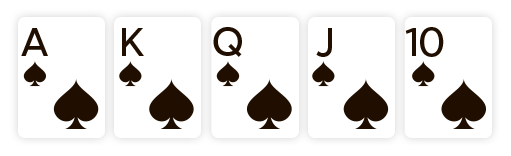 ECE 445
‹#›
Agenda
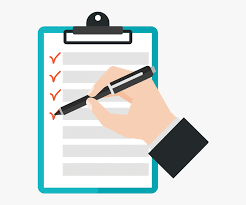 Objective and Block Diagram
High Level Requirements
Physical Design
Video
App Design
Electrical Design
Conclusions and Further Improvements
‹#›
Objective
Problem: Hand counting poker chips leads to inaccuracies and is time consuming.

Solution: Create a product that accurately dispenses and counts poker chips with a paired phone application.

Benefits:
Precise chip counting
Quick game setup and collection time 
Ease of use
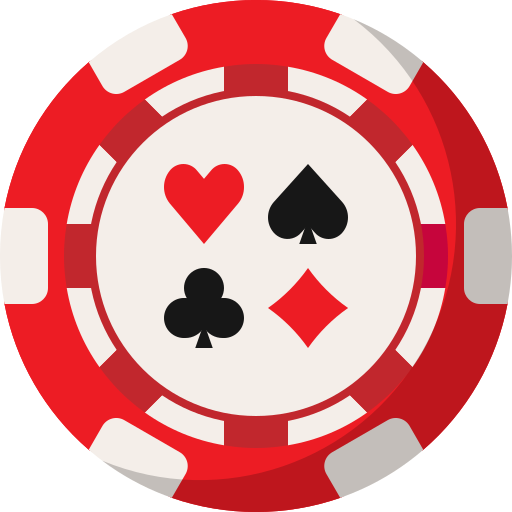 ‹#›
Block Diagram
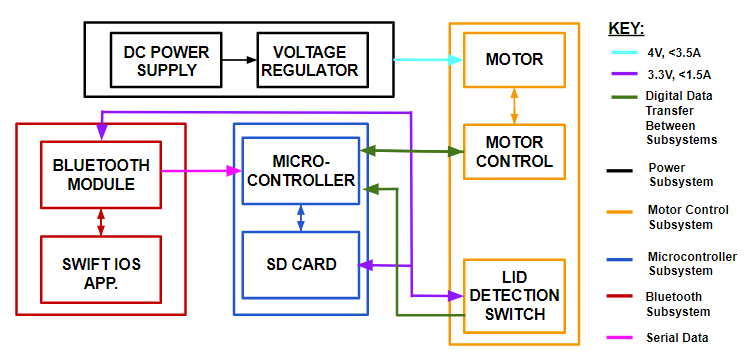 ‹#›
High Level Requirements
Have a capacity of 100 poker chips 
Dispense chips at a rate of 5 chips per second or faster
Receive and relay phone app information in 800ms or faster
Count player’s buy-outs in under 20 seconds
‹#›
Project Video
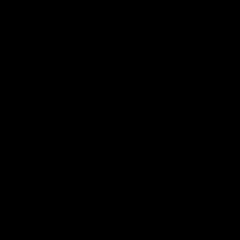 ‹#›
Hardware Design - Chip Elevator
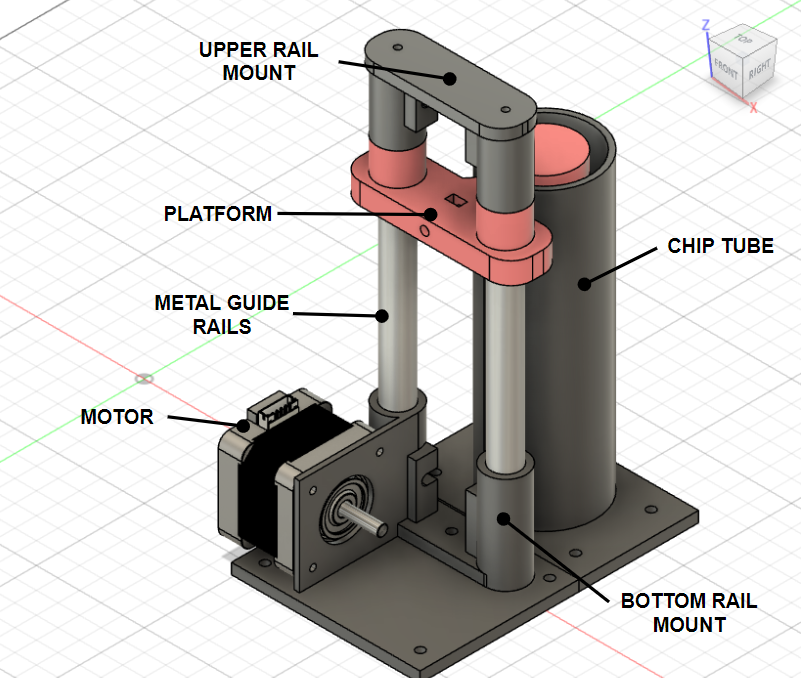 ‹#›
Hardware Design - Overall
Main Components:
Fiber Board Housing & Lid
3D Printed Chip Elevator
Limit switches
Stepper motors
PCB
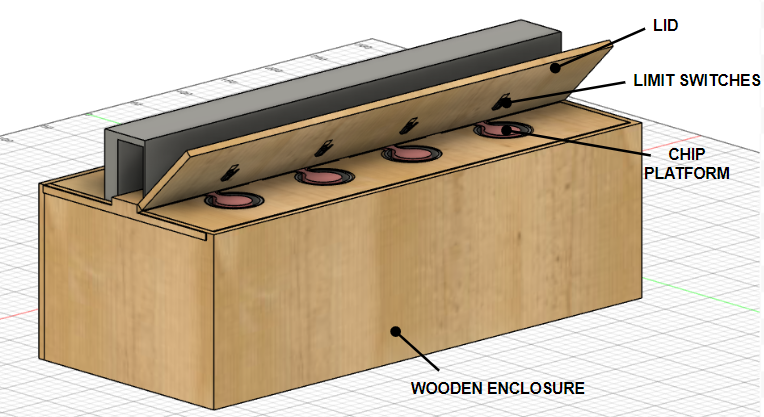 ‹#›
Breadboard & PCB
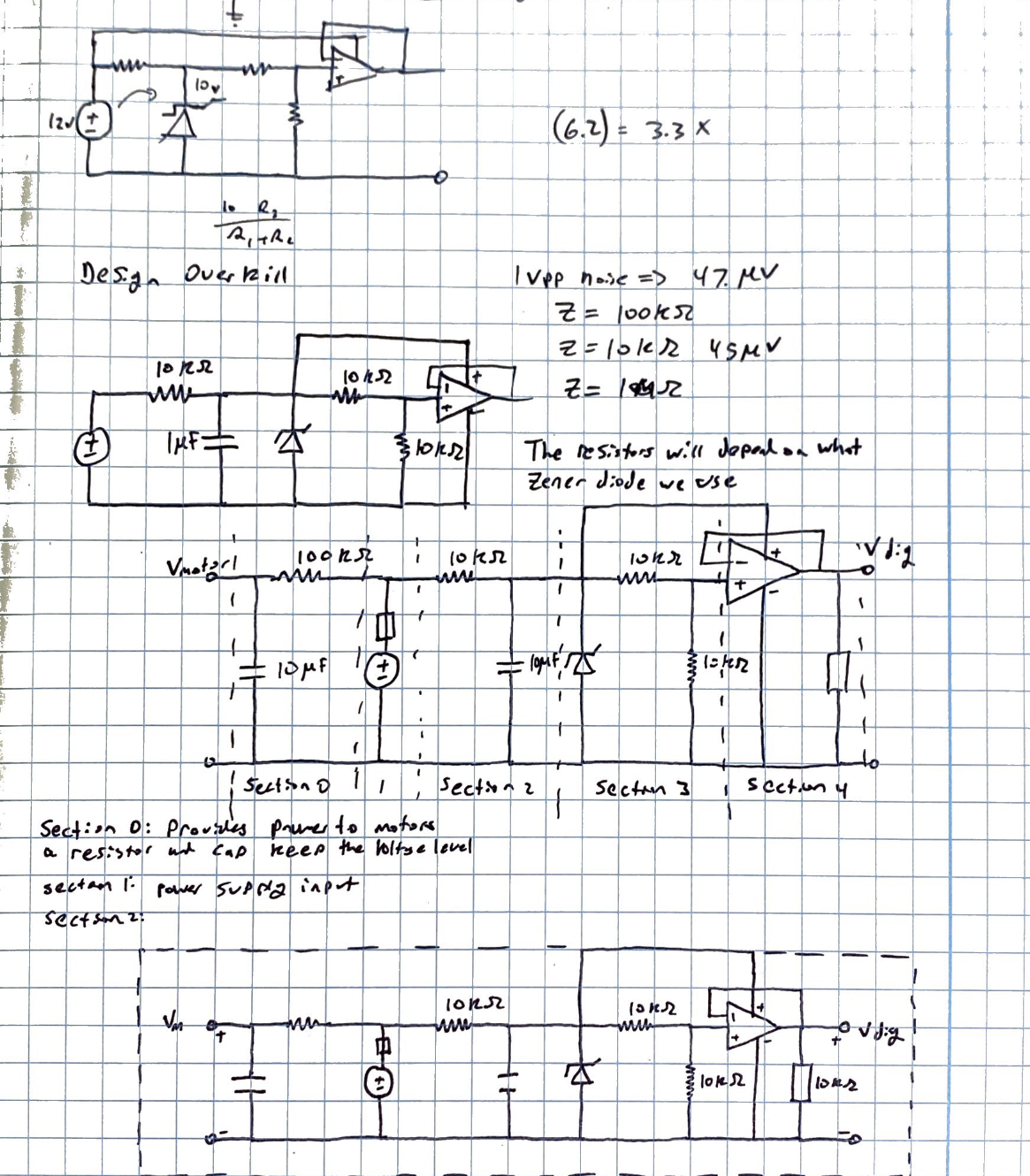 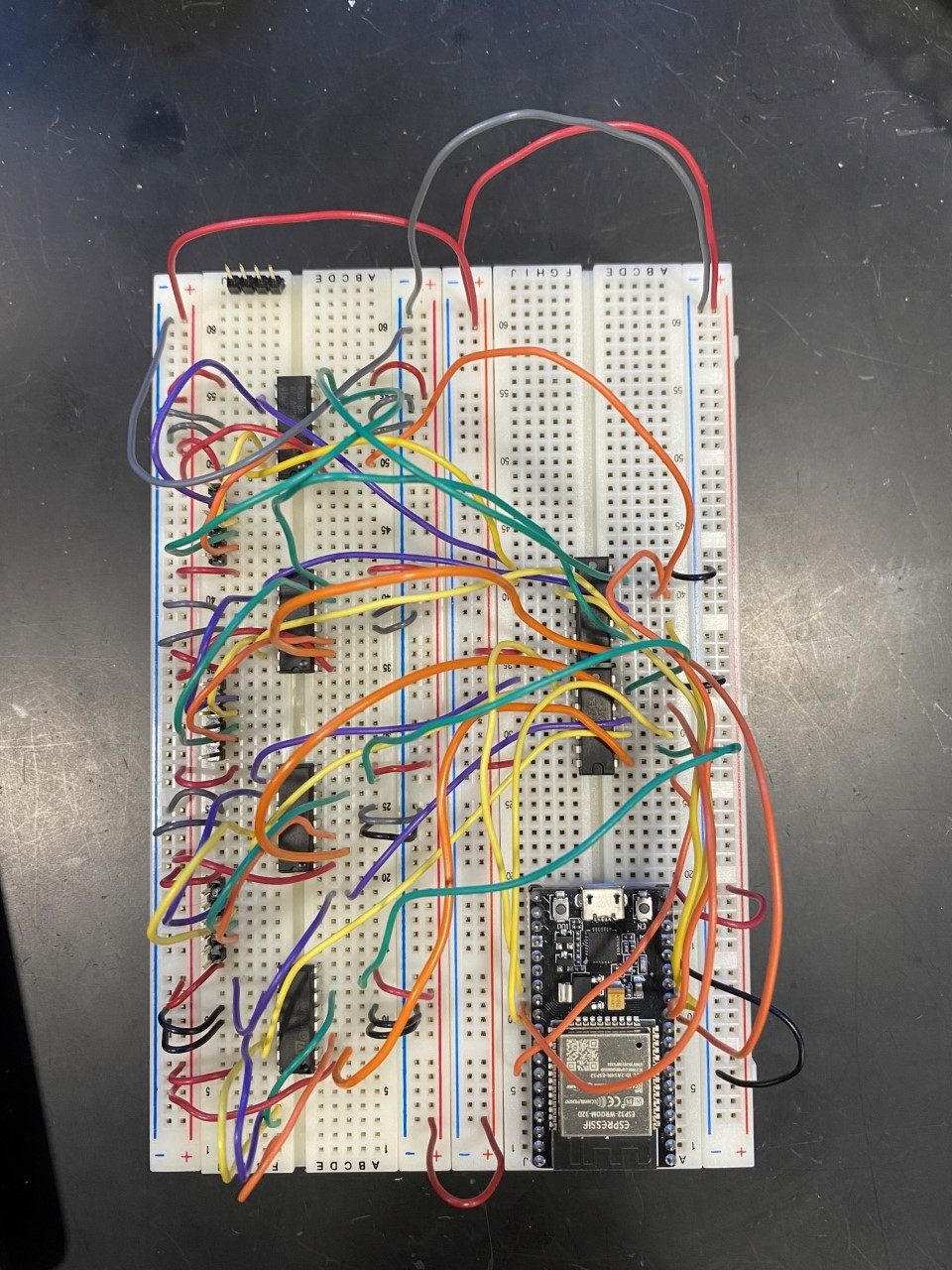 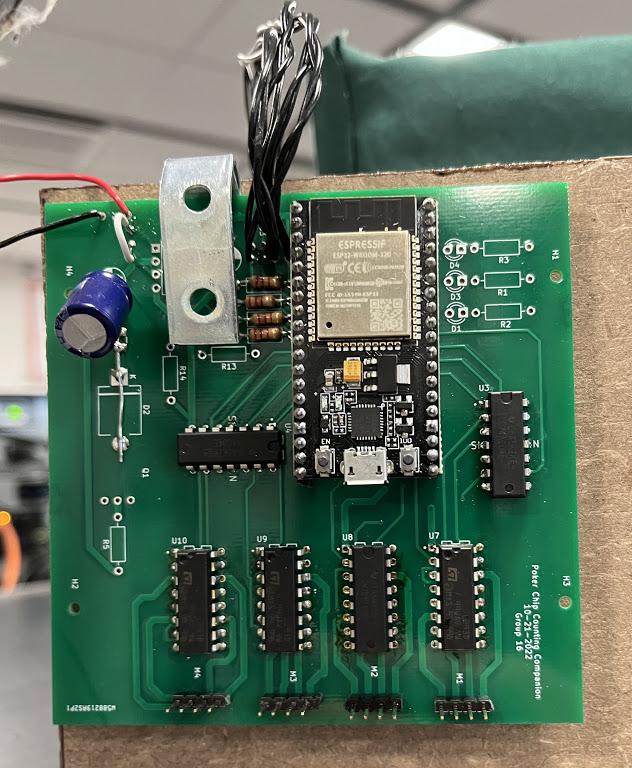 Schematic
Breadboard
PCB
‹#›
Bluetooth Low Energy GATT Communication
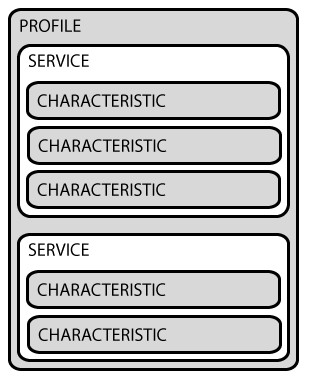 GATT (Generic ATTribute Profile) - The way two BLE devices transfer data back/forth using Services and Characteristics.


Needs a connection to allow two way communication.


User Mobile Application serves as a central manager.


Poker Chip Counting Companion is the peripheral with Read/Write services.
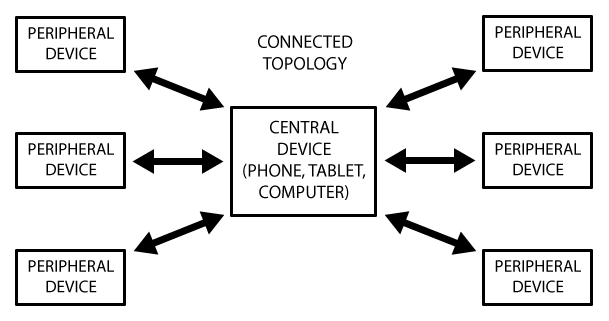 ‹#›
Mobile Application UI
UI underwent an iterative process from sketches to high prototypes on Figma.

Designs considered how we wanted users to interact with the application.

SwiftUI is an easy framework that uses declarative syntax to build UI.
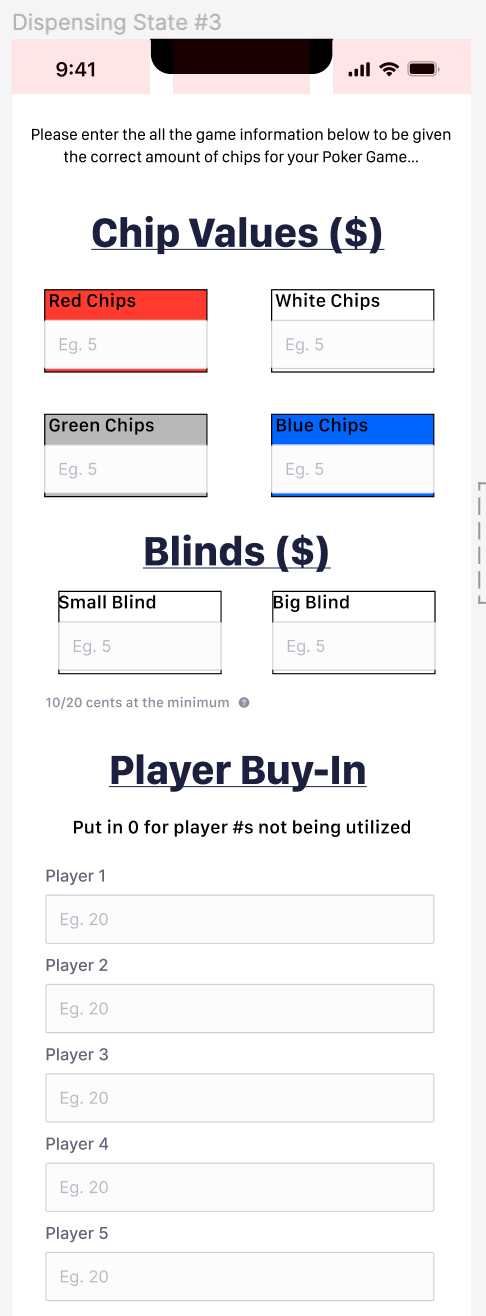 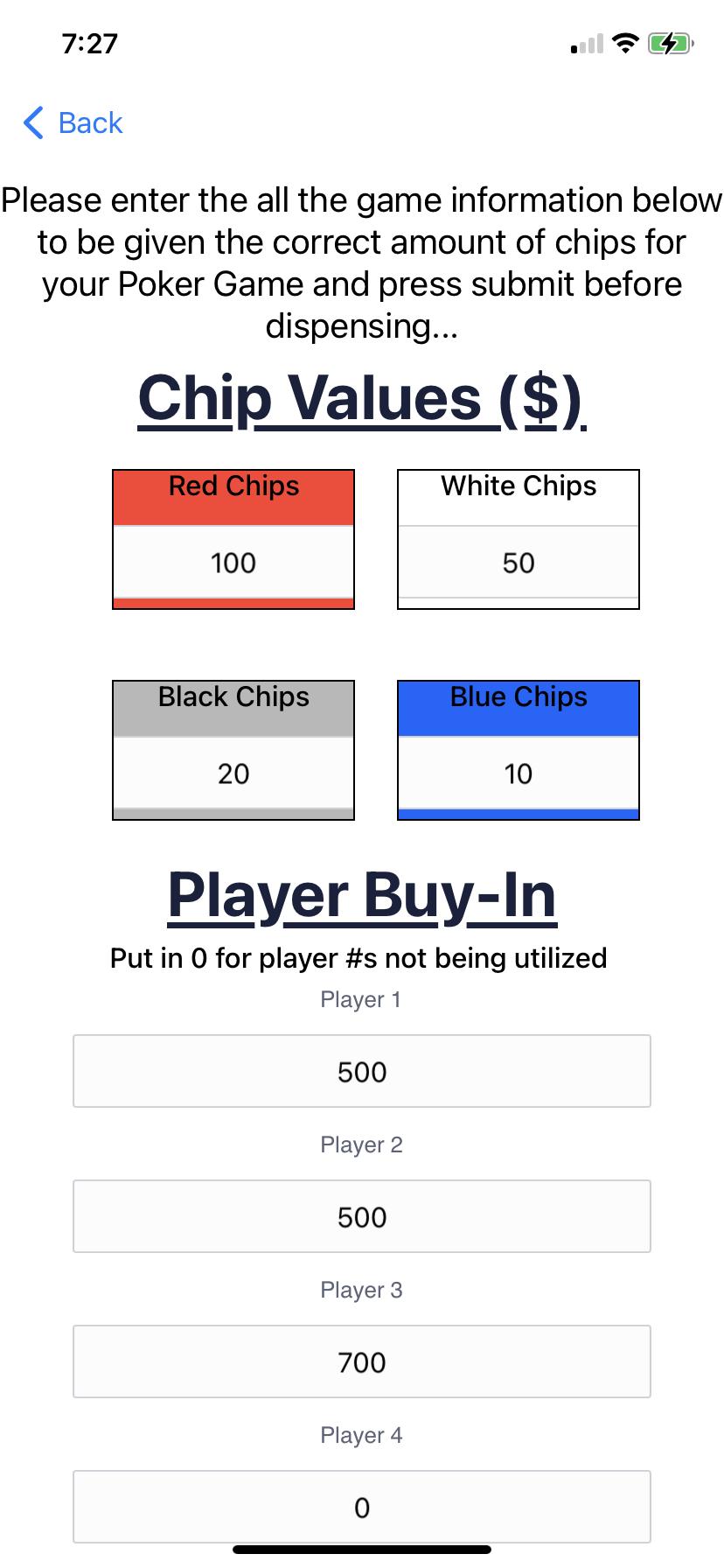 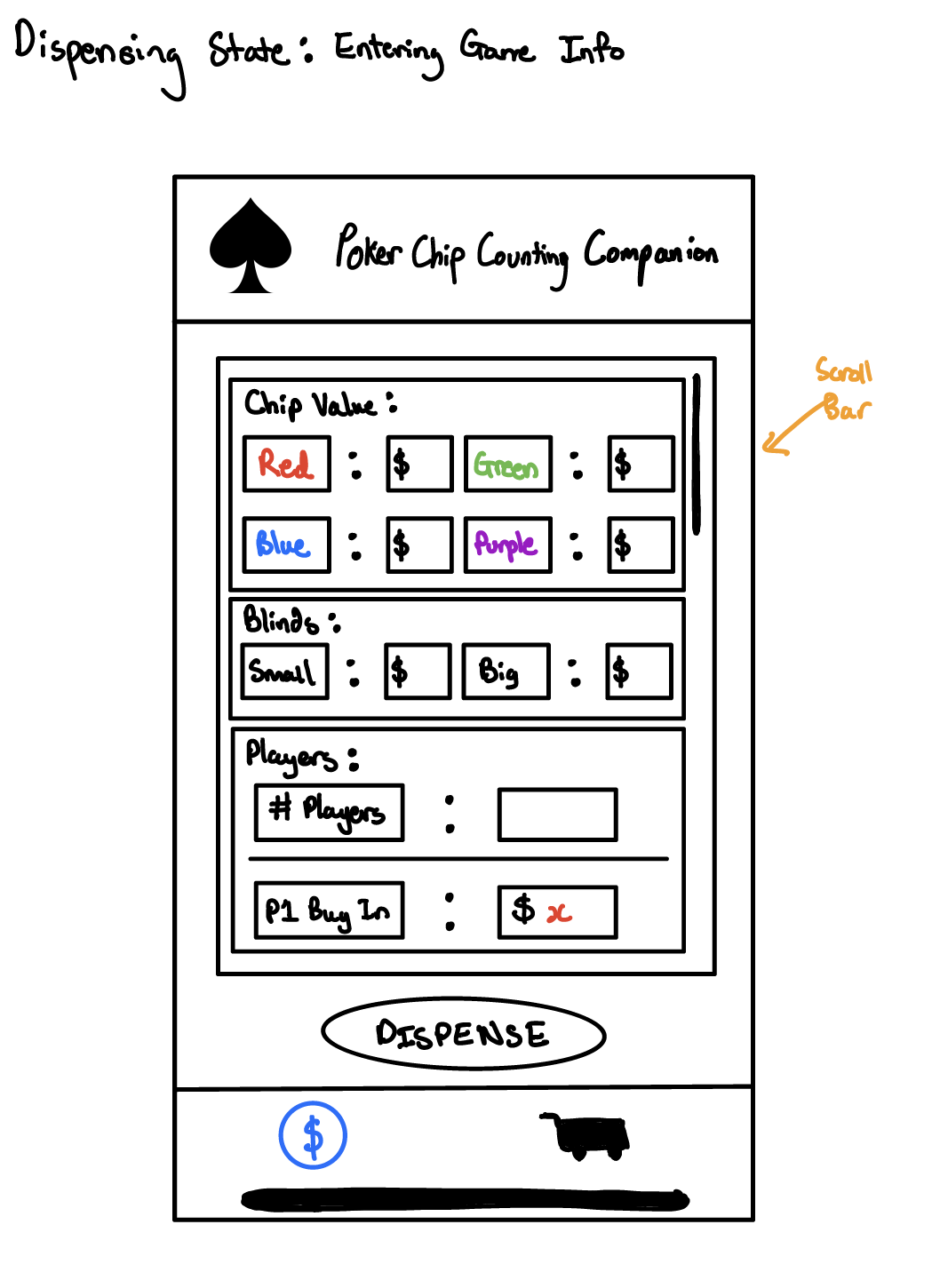 ‹#›
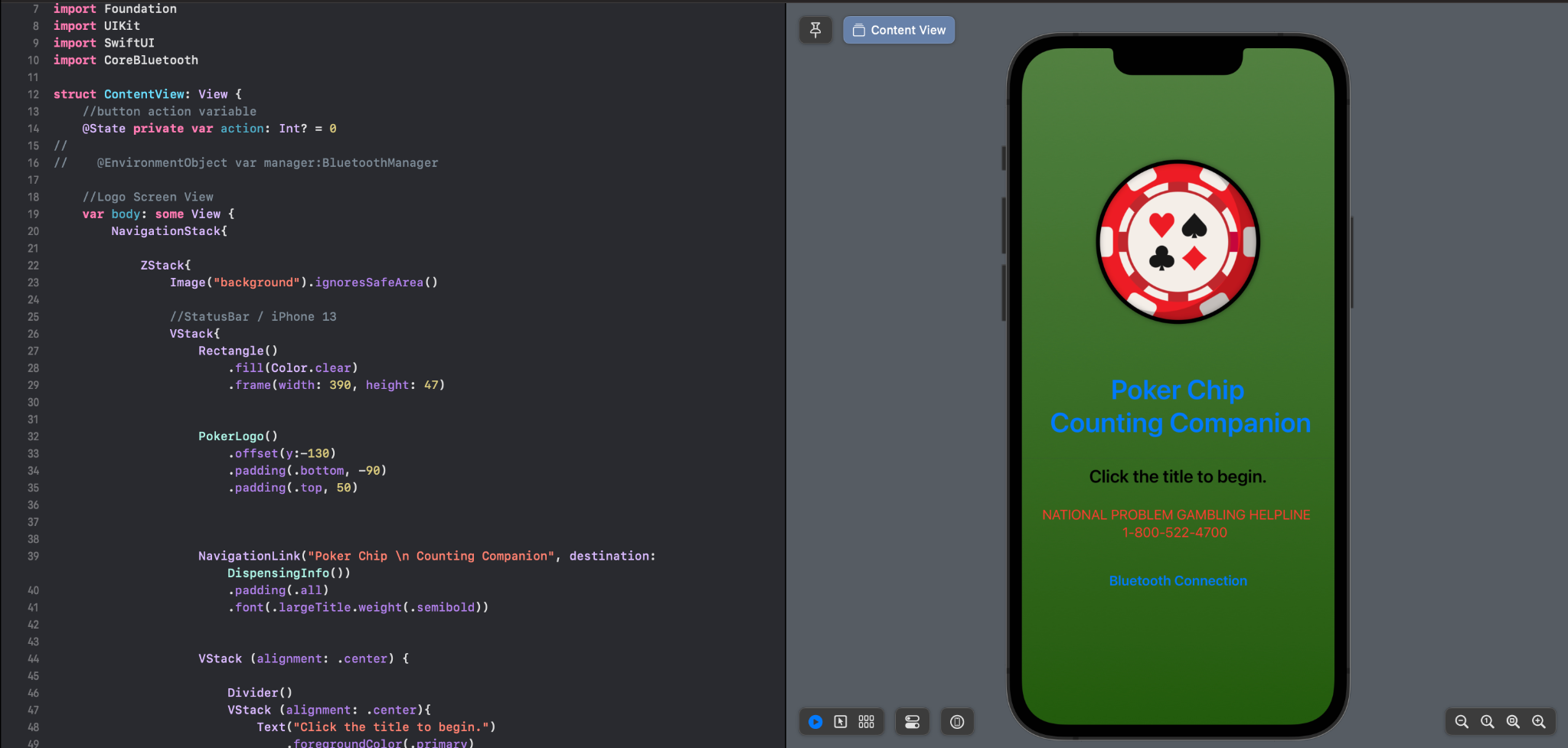 Swift Application
Swift is IOS development language.

User response via buttons and number input.

Helper classes/functions for data flow and computations.

Used Apple’s Core Bluetooth framework.
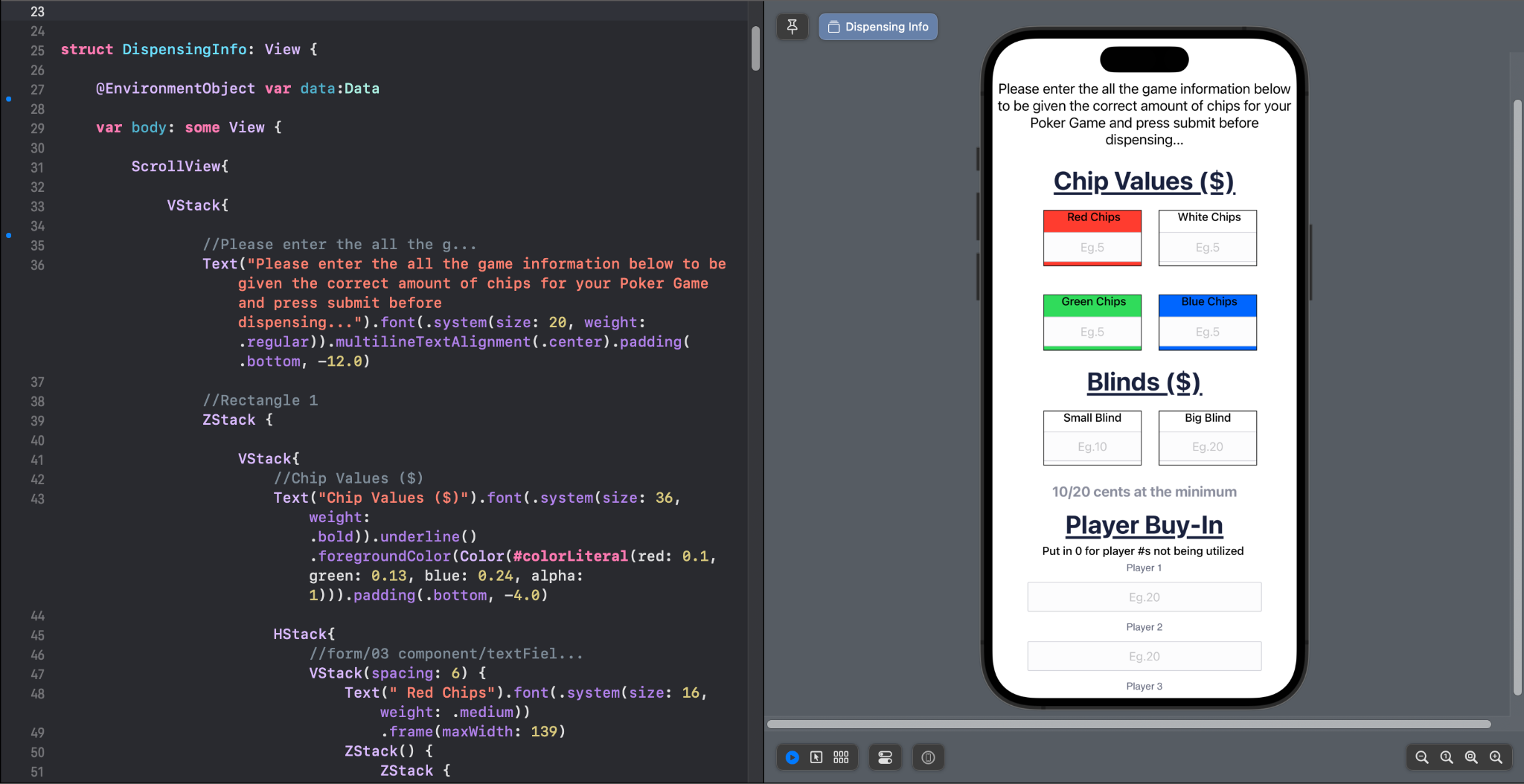 12
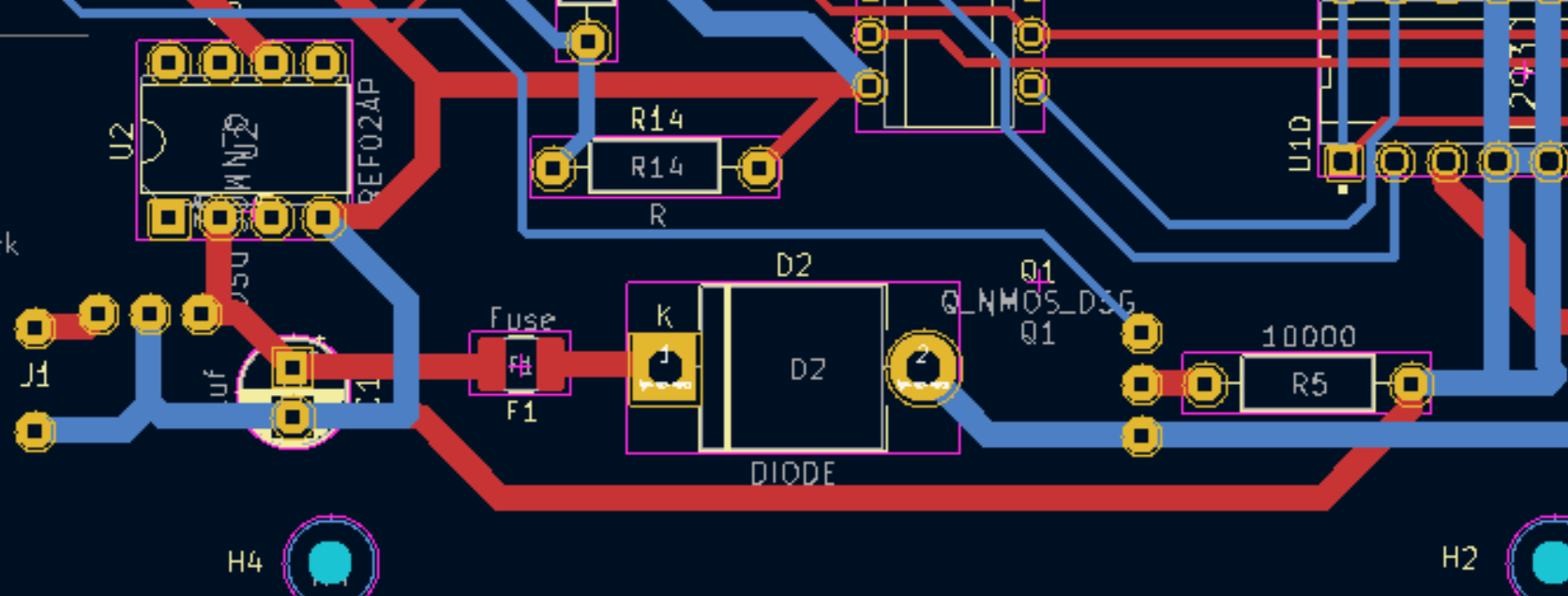 Power
Stepper Motors require more power than the control circuitry

For proper functionality and safety separate power systems were needed
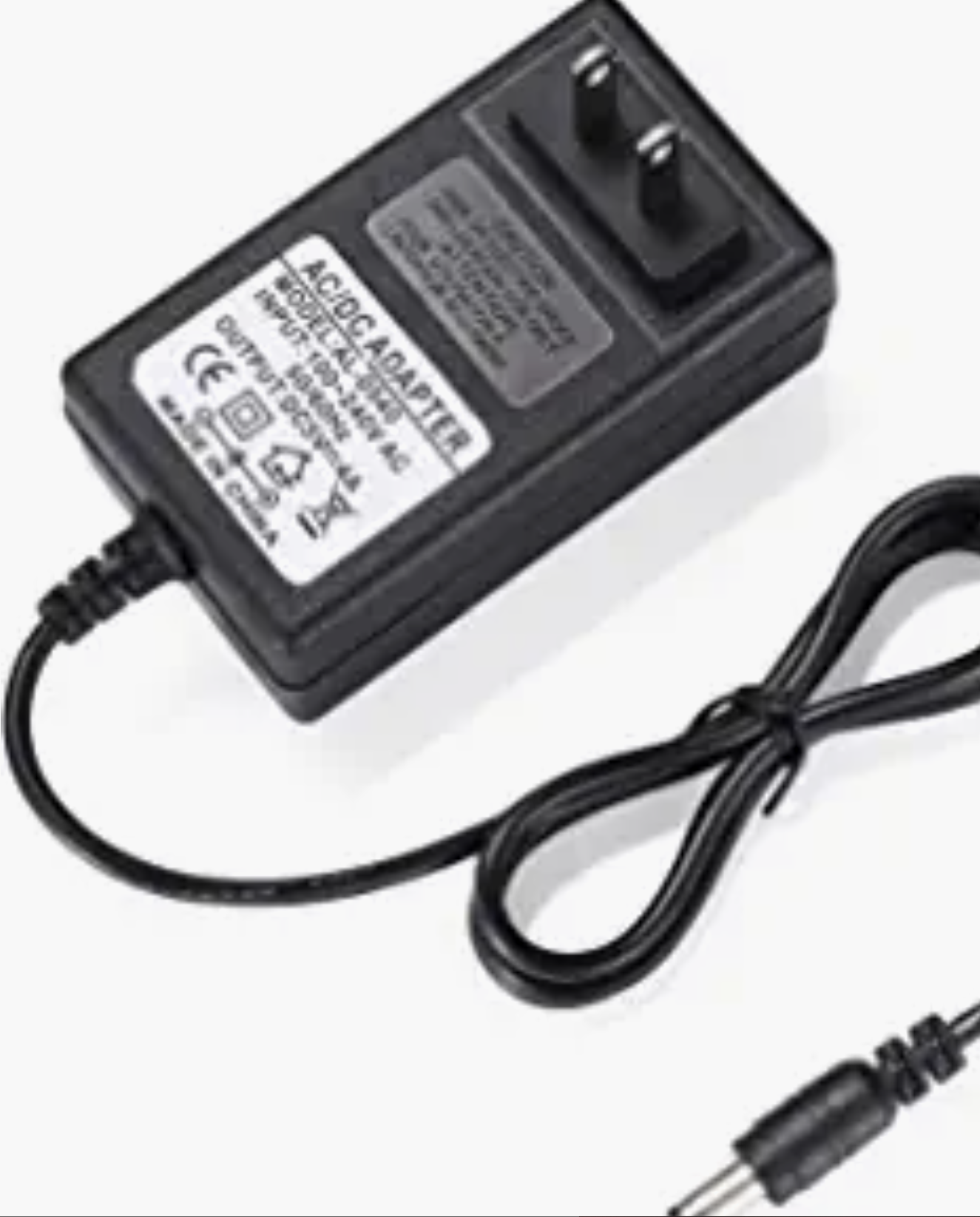 ‹#›
Microcontroller and Bluetooth
Bluetooth to get dispensing instructions from the app and send collection data back

Microprocessor to drive Bluetooth and give motor control signals
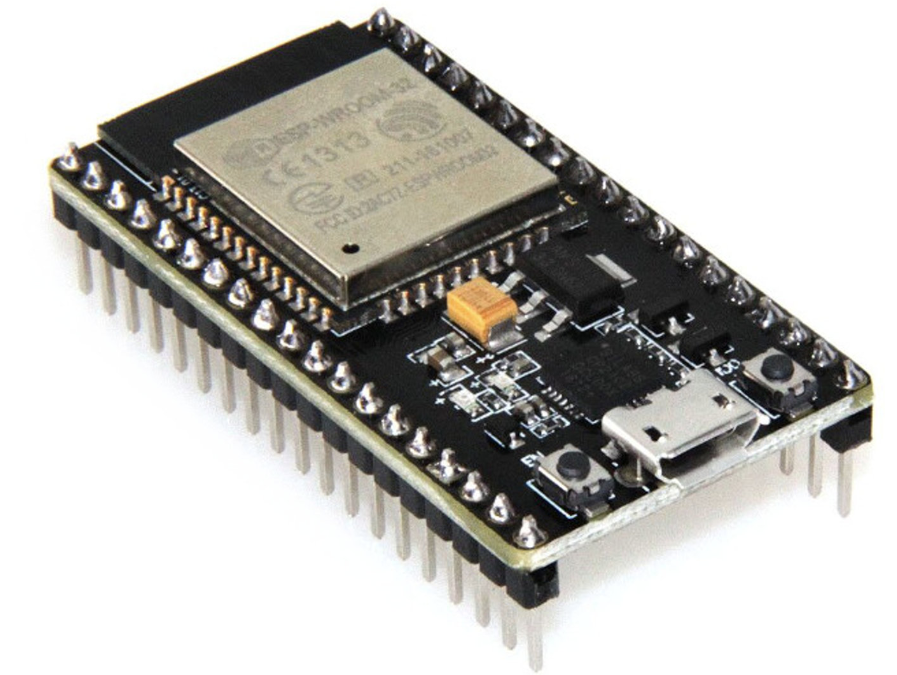 ‹#›
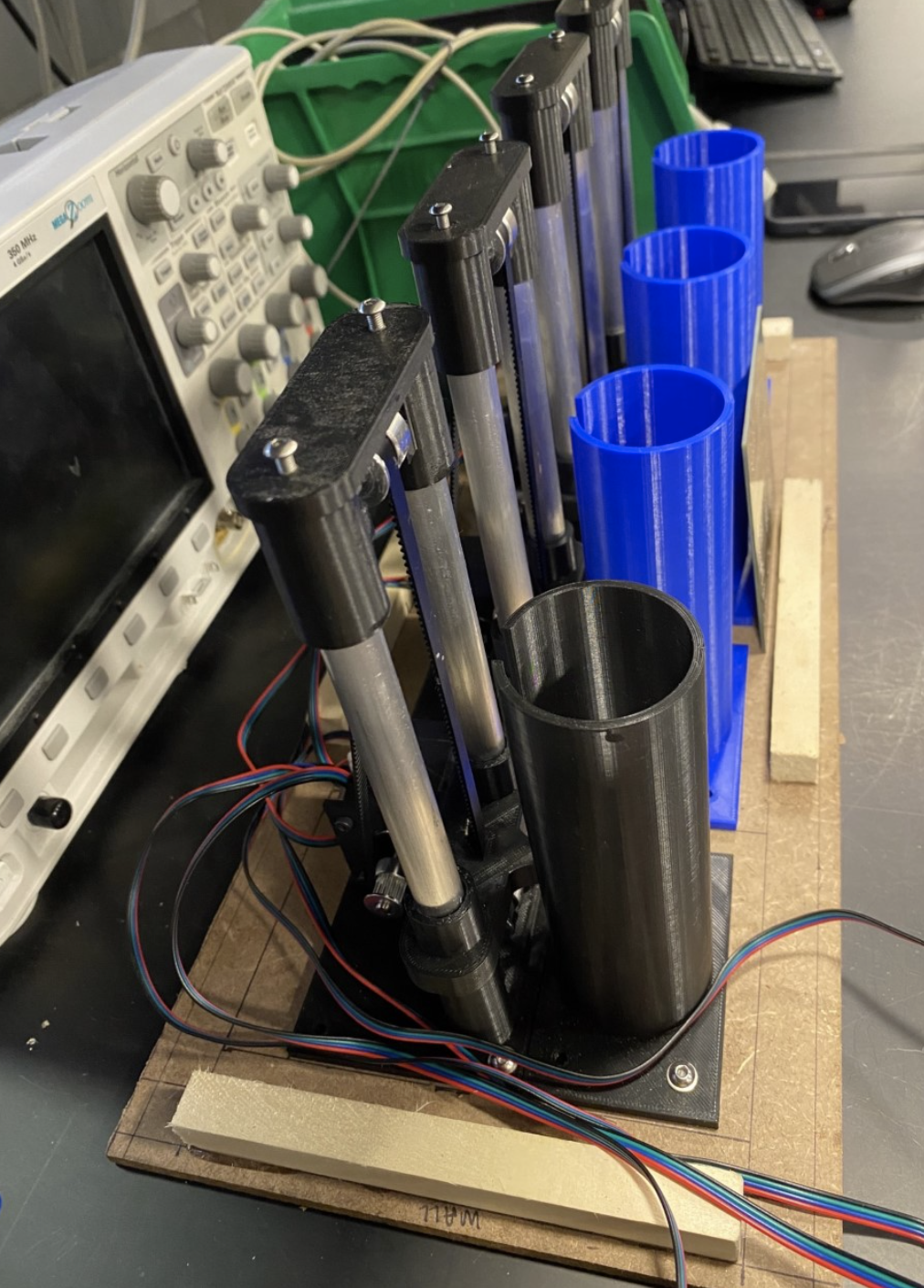 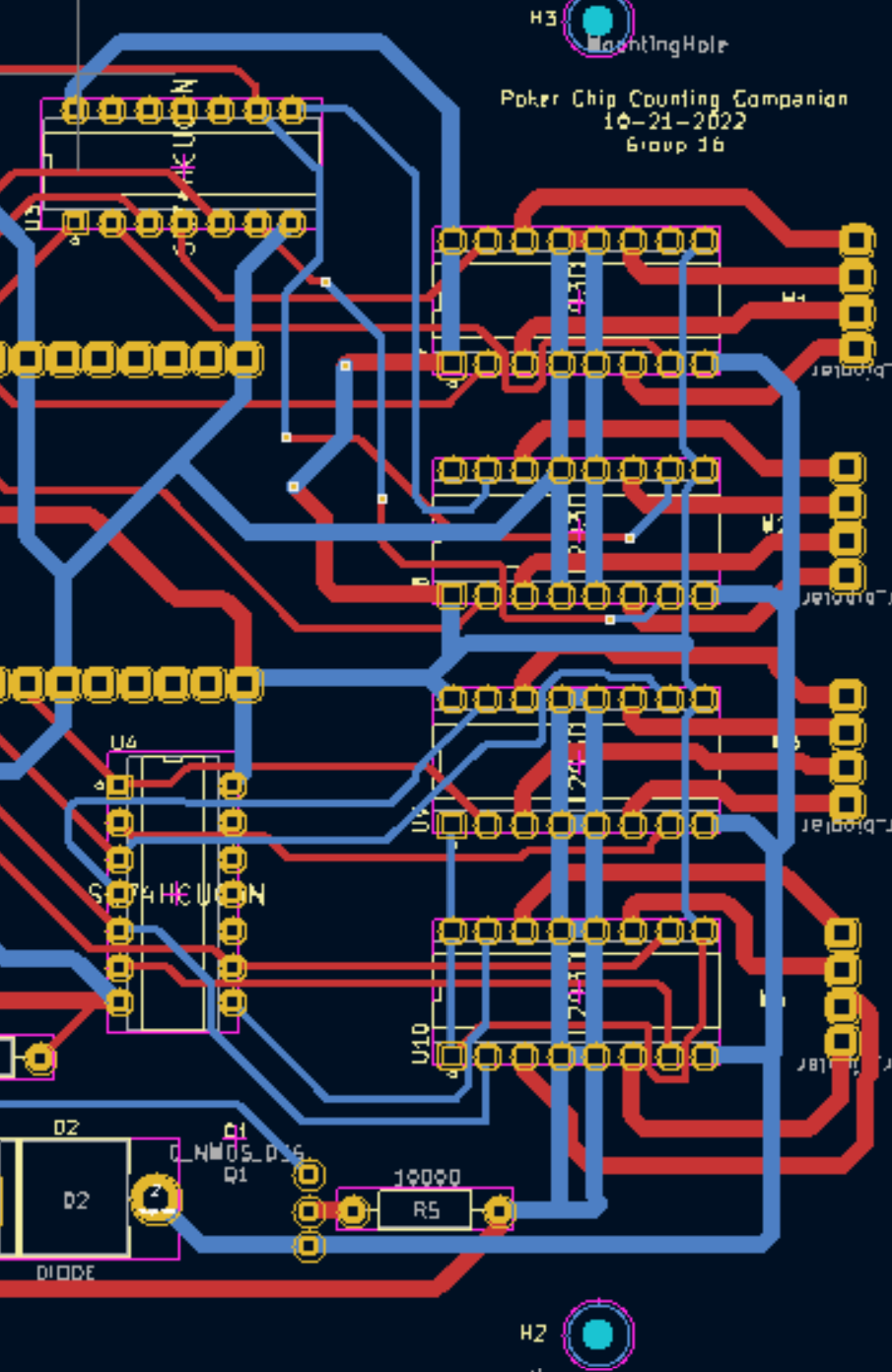 Motor Control System
H-Bridges to send control signals to the Stepper motors
Inverters to reduce the number of pins used on the microprocessor
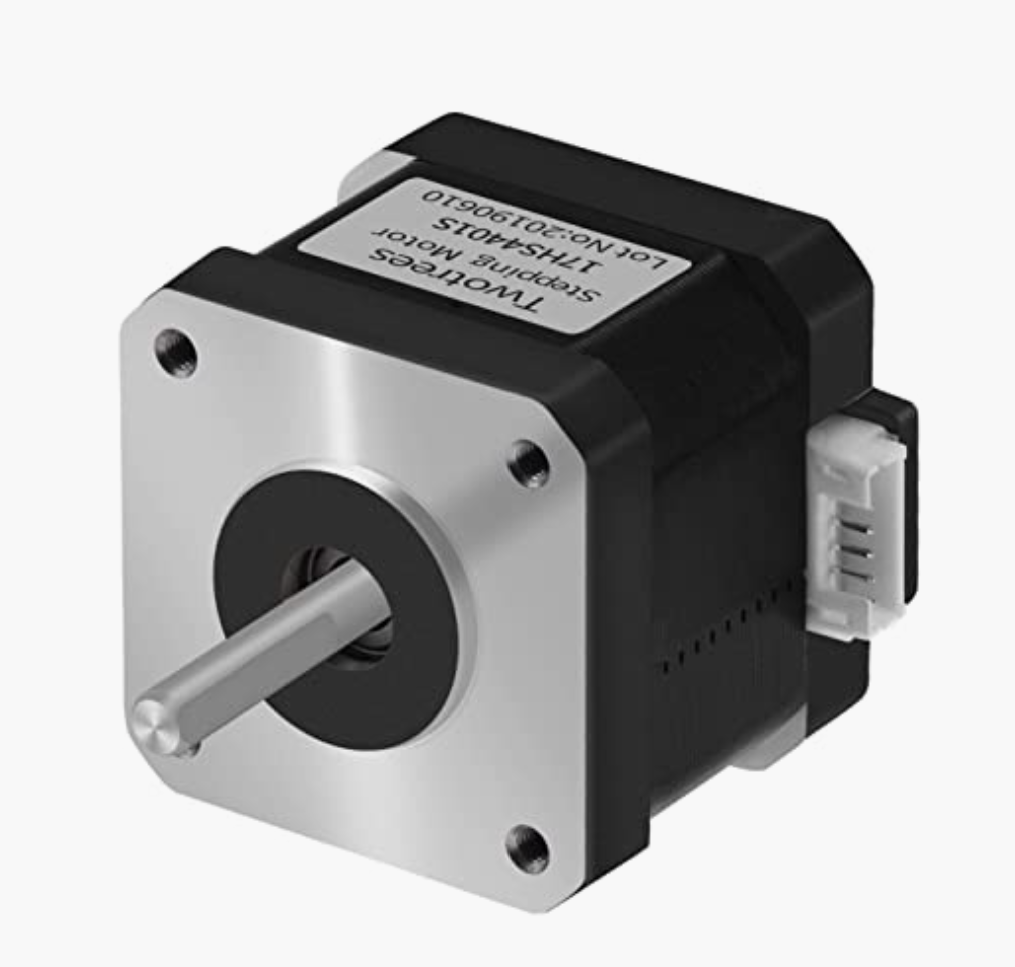 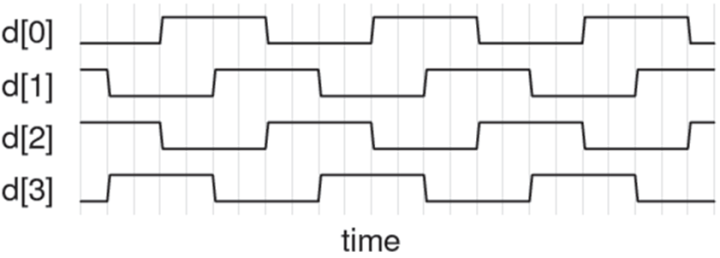 ‹#›
‹#›
Conclusions
High Level Accomplishments
8,300% faster reading speed 
5,882% faster writing speed 
473% faster dispense speed
Collection Speed under 20s
What We Learned
Double check designs
Order components early 
Test extensively
Solder carefully
‹#›
Further Improvements
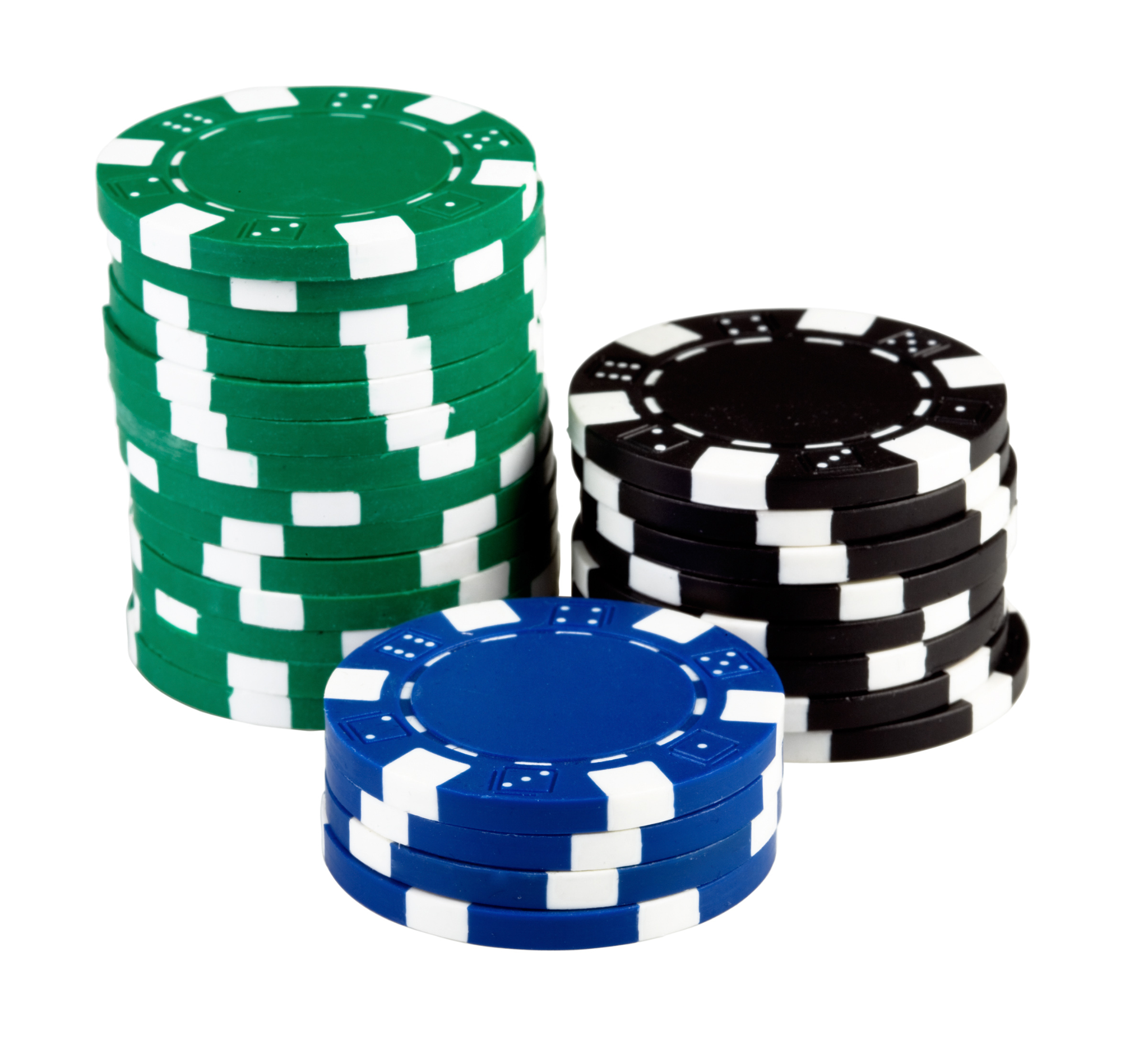 More precise chips
Synchronous Motor control
Custom Power Supply
Rebuy option in App
Updated PCB
‹#›
Thank You!
‹#›